Purchase and Sale:Franchises and Franchise Systems
Oba 16th annual franchise law conference
Christine Jackson, Senior Associate 
Osler, Hoskin & Harcourt LLP

Andrae Marrocco, Partner
Dickinson Wright LLP
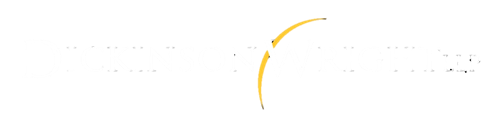 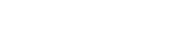 Purchase and Sale:Franchises and Franchise Systems
Oba 16th annual franchise law conference
This presentation is informational only. It does not constitute legal or professional advice.  You are encouraged to consult with a legal advisor if you have specific questions relating to any of the topics covered.
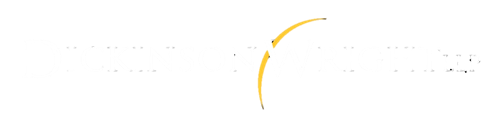 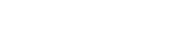 Overview
Franchise Due Diligence
Mitigating and Allocating Risks
Best Practices for Franchise Compliance
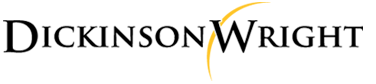 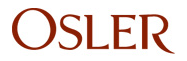 Introduction
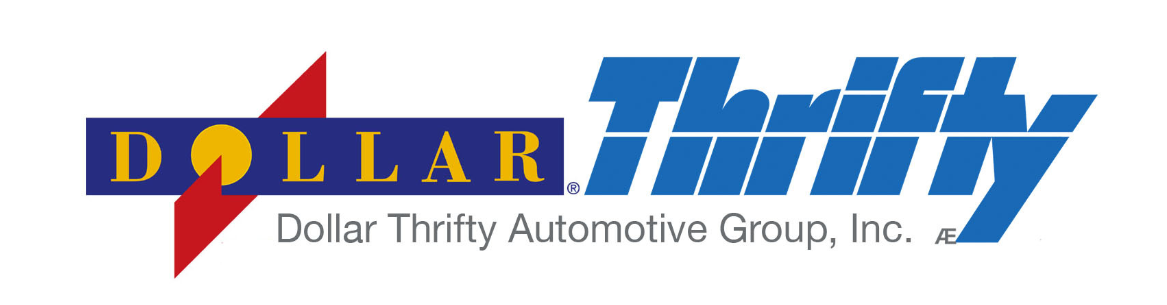 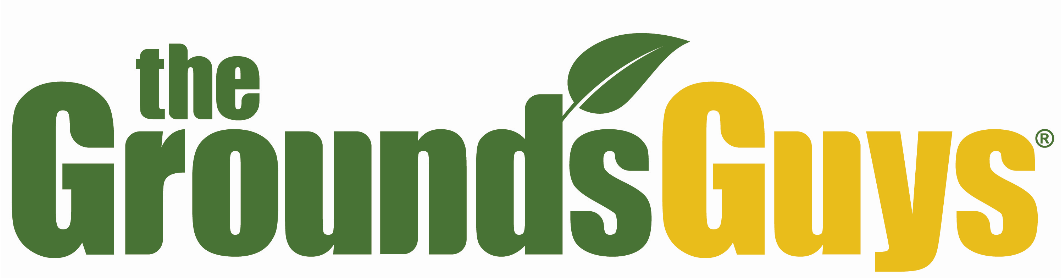 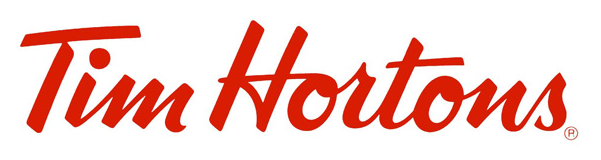 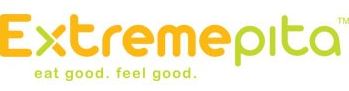 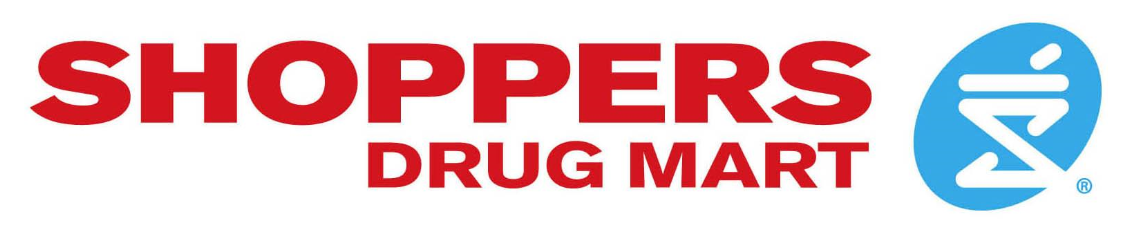 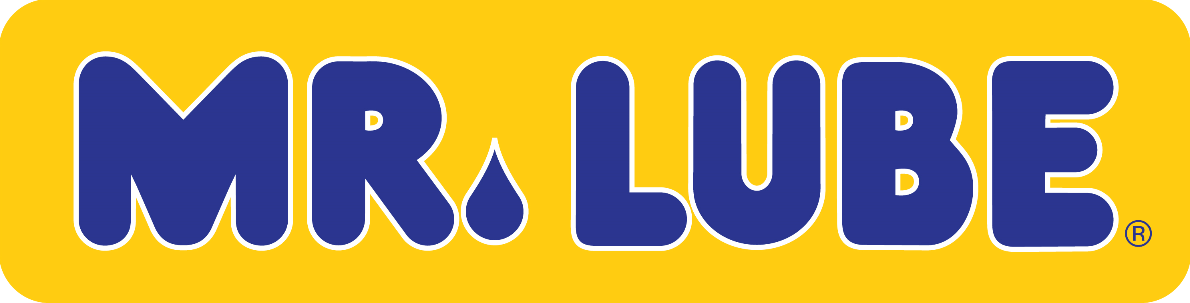 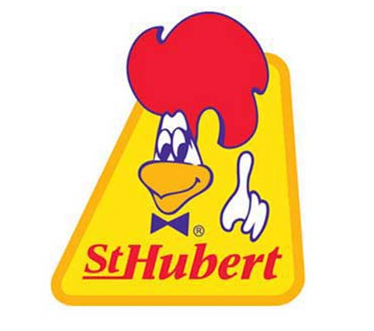 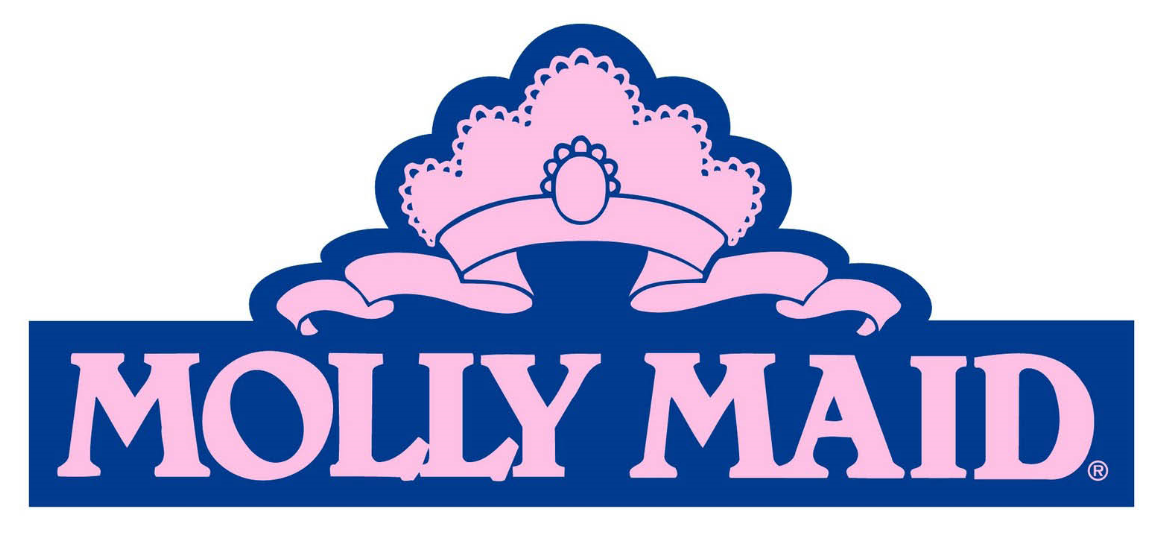 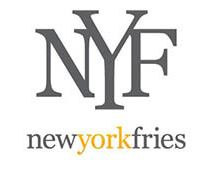 Franchise Due Diligence
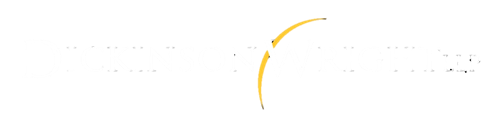 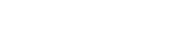 Overview
Franchise-specific Due Diligence
Scope of Due Diligence
Major Contract and Document Review
Key Issues to Identify
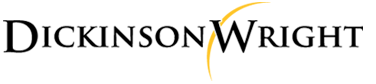 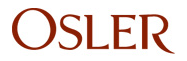 Franchise-Specific Due Diligence
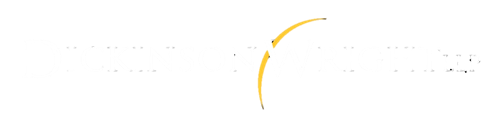 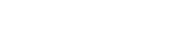 Franchise-Specific Due Diligence
The general purpose of due diligence remains the same:
What are we buying?
Does the price reflect the value?
What are the risks?
Can the risks be mitigated?
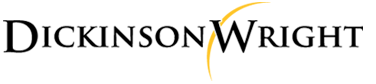 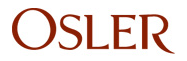 Franchise-Specific Due Diligence
However, franchise-specific due diligence is not limited to general evaluations of hard assets, but should consider:
Unit-level Economics
Franchisee Relationships
Legal Compliance with franchise-specific Legislation
Intellectual Property rights
Network Infrastructure
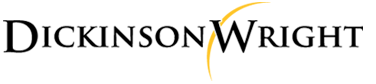 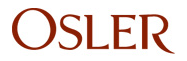 Franchise-Specific Due Diligence
The focus will usually be on any disclosure documents and franchise agreements, but may also involve a review of:
Supply Chain contracts
Rebate Policies
Advertising Fund information
Earnings Projections
Franchisee Advisory Council or Franchisee Association Policies
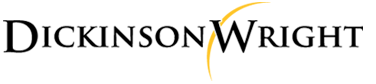 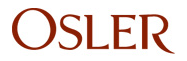 Franchise-Specific Due Diligence
For unit franchise sales, the focus is on whether a franchise disclosure document is required, along with:
Hard assets and associated liabilities
Relationship with the franchisor (existing and future)
Historical financial statements
Overall system health
Terms and conditions on the licence with the franchisor
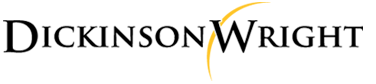 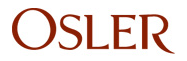 Scope of Due Diligence
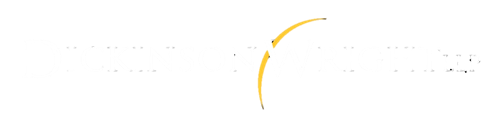 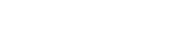 Scope of Due Diligence
Time and budget constraints for acquisitions of medium and large franchise systems
Scope diligence by segregating the information, agreements and documents:
Date (e.g., last three to four years)
Jurisdiction (e.g., regulated vs. unregulated provinces)
Type of Document (e.g., template vs. negotiated variations)
Key Issues (e.g., rescission, conflict and system changes)
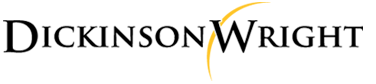 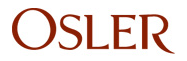 Scope of Due Diligence
Due diligence should also include a deep dive review of selected franchisee files
The deep dive review may include a review of: 
The actual disclosure document and any statements of material change
Franchise and ancillary agreements (including any amendments to standard templates)
Franchisee application file
Financial information provided to franchisees
Notices of default and key correspondence
Be strategic in selecting which files to conduct a deep dive review
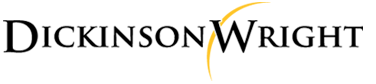 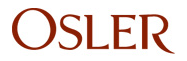 Scope of Due Diligence
Time and budget constraints not normally an issue for the acquisition of a unit franchise
The due diligence process will be similar to the process undertaken in a non-franchise acquisition
Determine whether the purchaser successfully run the unit post-closing
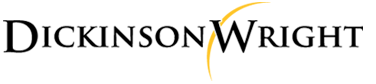 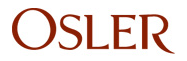 Major contract review
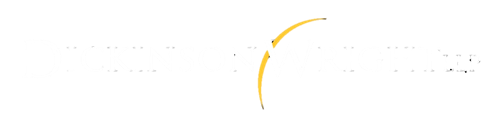 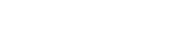 Major Contracts and Document Review
DISCLOSURE DOCUMENT
The disclosure document can serve as a miniature due diligence summary
Key areas to review for general information about the system:
Corporate structure and management
System details and economic structure
Terminations and transfers
Financial statements and any earnings projections
Litigation and bankruptcy
Treatment of rebates
Intellectual property rights
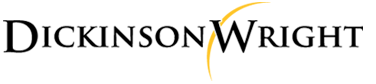 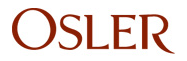 Major Contracts and Document Review
DISCLOSURE DOCUMENT
The disclosure document is one of the main sources of rescission and misrepresentation claims
In reviewing the disclosure document, also ensure you review the franchisor’s disclosure processes and general record retention practices:
Site-specific disclosure
Currency of disclosure
Statements of material change
Earnings projections
Etc.,
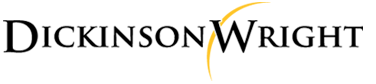 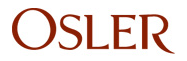 Major Contracts and Document Review
FRANCHISE AGREEMENT
Distinguish between templates and negotiated variations
Identify any provisions that may:
Impede the transaction
Limit the prospective purchaser’s ability to grow or change the system
Signal vulnerability to liability
Negatively impact the purchaser’s ability to operate the business post-closing
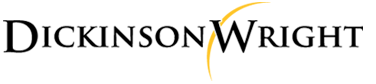 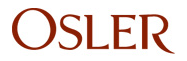 Major Contracts and Document Review
Other major contracts to review, include:
Purchase, Supply and Distribution
Intellectual Property
Real Estate
Financing 
Review for assignability, viability, ownership, etc.
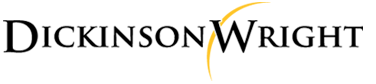 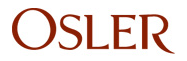 Major contracts and document review
For unit franchise sales, the franchise-specific focus is on:
Franchise disclosure document, if required
Proposed franchise agreement 
Historical operating statements
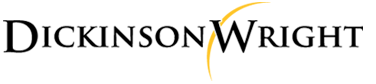 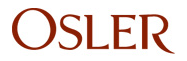 Key issues to identify
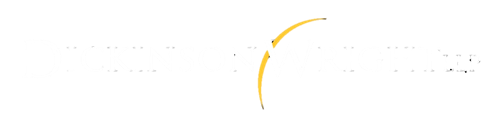 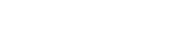 Key Issues
Identifying key issues allows the purchaser to:
Decide if the purchase price is acceptable
Determine necessary changes pre- or post-sale
Restructure the transaction to mitigate risk
Walk away from the deal
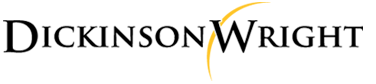 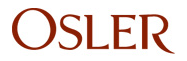 Key Issues
Typical “red flag” issues include:
Disclosure deficiencies giving rise to the two-year rescission period
Statutory and/or common law misrepresentation claims
Undesirable or obstructive provisions in franchise agreements
Material conflict in the franchise relationships
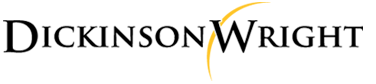 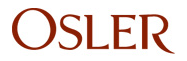 Key Issues
The Two-year Rescission Remedy:
Consider the effect and post-closing liability
Consider whether this will impact the structure of the transaction (i.e., share vs. asset deal)
Assess the potential magnitude of the risk (i.e., single event or a systematic problem)
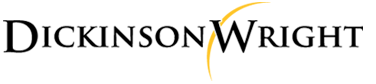 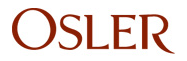 Key Issues
Common Law and/or Statutory Misrepresentation:
This could include the failure to comply with disclosure requirements
The categories of damages are not prescribed (i.e., franchisee must prove actual losses)
Not limited to the two-year rescission limitation period (i.e., regular provincial limitation periods apply)
Consider whether this will impact the structure of the transaction (i.e., share vs. asset deal)
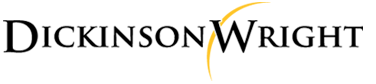 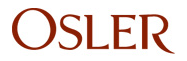 Key Issues
The Franchise Agreement:
Certain provisions in the Franchise Agreement will warrant significant attention, including:
Consent requirements for change of control
Term, renewal and termination rights
Restrictions on franchisee transfers and assignments
Protected territories and reserved rights
Advertising fund and retention of rebates
Non-competition and non-solicitation
System change
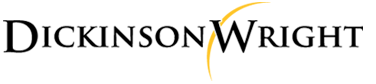 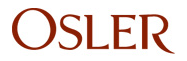 Key Issues
The Franchisor-Franchisee Relationship:
This relationship is the heart of the franchise system and problems can have serious ramifications
Look for warning signs, including:
Serious conflict (past or present) or frequent complaints
High number of defaults, transfers or terminations
The existence of franchise associations
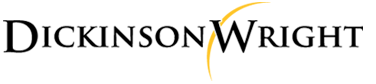 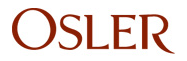 Mitigating and Allocating Risks
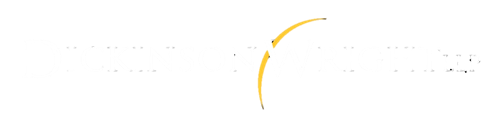 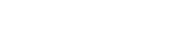 Overview
Structuring the Transaction
Asset vs Shares
Purchase Price, Holdback, and Rectification Steps
Representations and Warranties
Indemnities
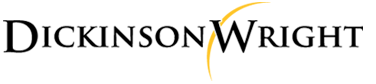 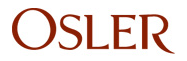 Structuring the transaction
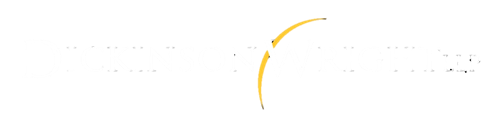 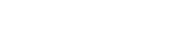 Structuring the transaction
Assets vs Shares
Tax
Lifetime capital gains exemption (Seller)
Target’s non-capital tax-loss carryforwards (Purchaser)
Liability
Hand pick the assets and liabilities (Purchaser)
Clean break from the business (Seller)
Complexity
Assigning/transferring tangible and intangible assets (Seller)
Logistics in identifying and transferring assets and liabilities (Purchaser)
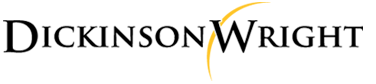 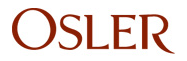 Structuring the transaction
Purchase Price
Holdback / Escrow
Adjustments / Earn outs
Rectification work (pre/post closing)
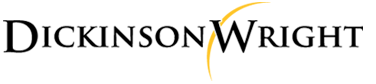 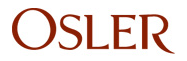 representations and warranties
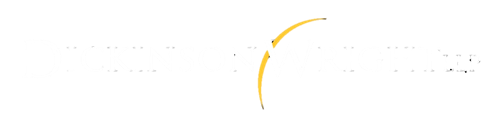 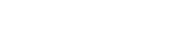 Drafting Franchise-Specific Representations and Warranties
Uncertainties
Known deficiencies
Franchise-specific
Franchise laws
Franchise sales (including FDD)
Advertising fund(s)
Rebates
Franchise agreements
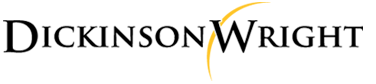 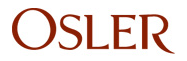 indemnities
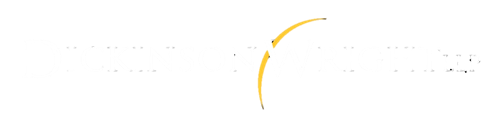 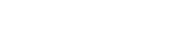 Drafting Indemnities
General vs Specific
Mechanics
Survival periods (classification differences)
Caps, deductibles and baskets
Conduct of third party claims
Set off (automatic)
Dispute mechanisms
Indemnifier parties
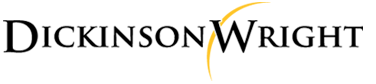 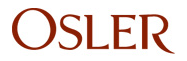 Holdbacks and escrow
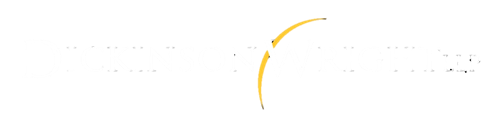 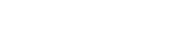 Structuring Holdbacks and Escrows
Amount(s)
Term/repayment (staggered)
Multiple holdbacks (specific indemnities)
Investment (and interest)
Control and direction
Set off (automatic)
Dispute mechanisms
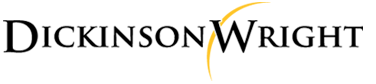 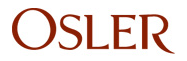 Best Practices for Franchise Compliance
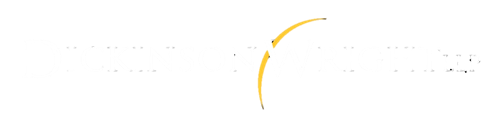 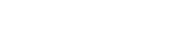 Overview
Proactive Due Diligence
Optimization Practices
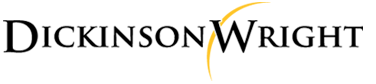 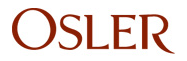 Proactive due diligence
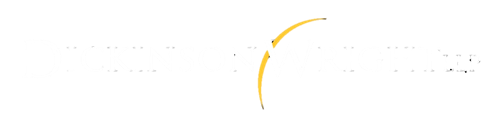 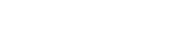 Proactive Due Diligence
Franchisor due diligence
Best practices approach to franchising
Record keeping
Documented legal compliance
Effective training
Consistency and enforcement
Dispute resolution
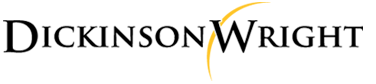 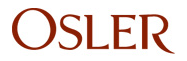 Optimization practices
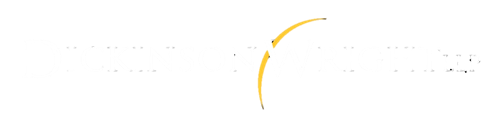 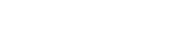 Optimization Practices
Sellers are in a position to optimize the due diligence process while simultaneously improving the value of the system:
Develop an Exit Plan
Enhance Growth Potential
Implement Best Practices for Regulatory Compliance
Anticipate Future Issues
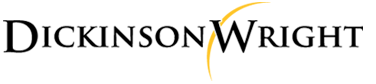 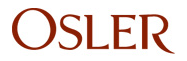 Questions?
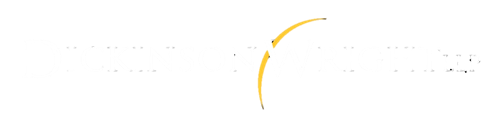 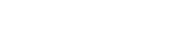 Thank you!
Christine Jackson, Senior Associate 
Osler, Hoskin & Harcourt LLP
cjackson@osler.com

Andrae Marrocco, Partner
Dickinson Wright LLP
amarrocco@dickinsonwright.com
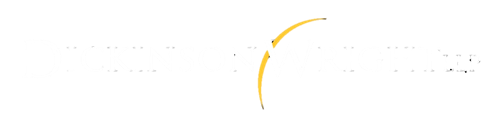 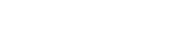